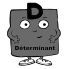 Évaluation
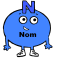 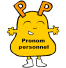 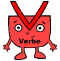 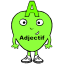 Étude de la langue
Évaluation 2ème période
Je connais le verbe et j’identifie son sujet.
Dans les phrases suivantes, souligne en rouge le verbe (V) et entoure en bleu le sujet (S).
1
1) Maman épluche la salade.
2) Elle fait la sauce.
3) Papa met les assiettes sur la table.
4) Lina et son frère posent les couverts.
5) Ce soir, toute la famille dine ensemble.
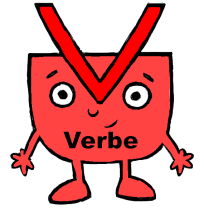 Je connais les pronoms personnels et je sais qui ils désignent.
Récris les phrases suivantes en remplaçant le sujet par un pronom personnel.
2
1) Lina  saute à la corde.


2) Les trois enfants jouent au jeu vidéo.


3) Demain, mes cousins et moi irons au cinéma.
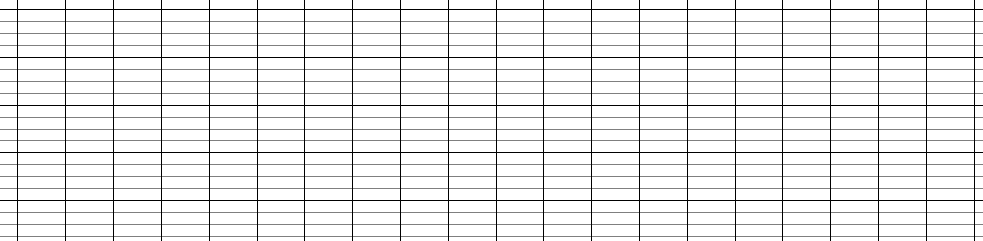 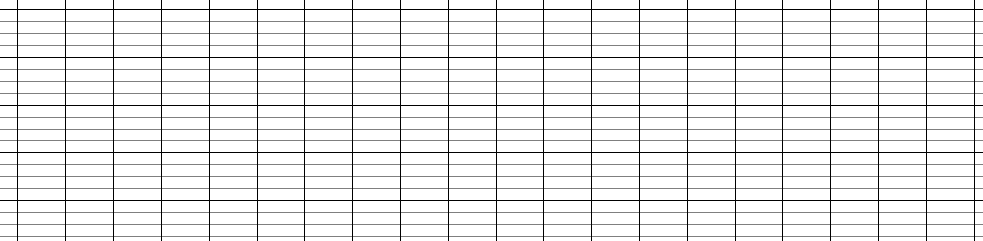 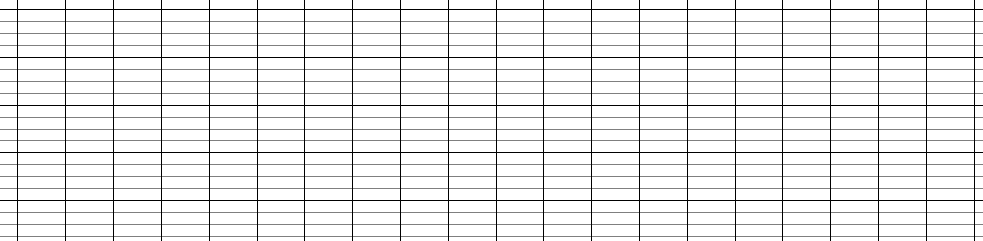 Je connais les classes de mots.
Pour chacun de ces mots, colorie le personnage de sa nature.
3
gentil
chat
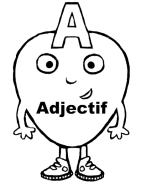 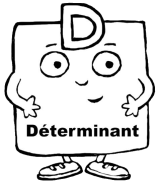 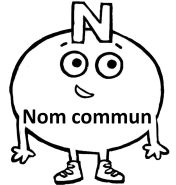 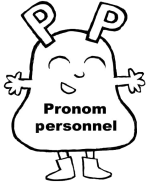 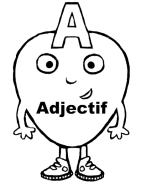 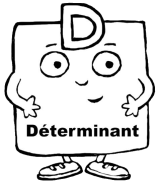 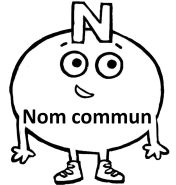 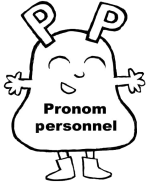 Je connais le rôle et les caractéristiques de l’adjectif qualificatif.
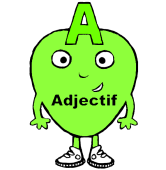 Trouve et écris un adjectif pour chaque nom.
4
un lion ________________
un bonbon ______________
une chaussette ___________
une tortue ______________
un citron _______________
un élève ________________
une voiture ______________
un singe ________________
Je connais la chaine d’accord article + nom + adjectif.
Relie ensemble les mots qui s’accordent.
5
Je connais l’accord du sujet avec son verbe.
Dans les phrases suivantes, entoure la forme du verbe qui convient.
6
Martin et son frère (parle / parles / parlent) de leur match de foot. Leur cousine (arrive / arrives / arrivent) pour jouer avec eux.
Vous (voulez / voulons / veux) bien m’apprendre à jouer ? demande-t-elle.
Oh non ! Si nous (jouez / jouons / jouent) avec toi, on ne va pas s’amuser ! répondent-ils.
Je sais conjuguer les verbes du 1er groupe au présent de l’indicatif.
Complète les phrases en conjuguant le verbe écrit entre parenthèses au présent.
7
Tu ______________ (chanter) sous la douche.
Ma mère et moi ______________ (préparer) un gâteau.
Ils ______________ (acheter) des fruits au marché.
Ils ___________ (manger) trop de bonbons.
Léa ________________ (danser) le samedi.
Vous ______________ (acheter) des fraises.